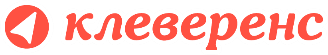 Mobile SMARTS: Склад 15Отраслевой программный продукт для автоматизации операцийпо учёту товара на складе при помощи ТСД
Задачи Клиента
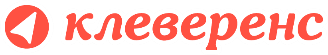 Содержание:

1. Немного о нас - компания Первый Бит 

2. Программный продукт Mobile SMARTS: Склад 15

3. Автоматизируемые операции 

4. Дополнительные возможности

5. Лицензирование

6. Вывод
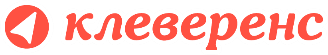 Международный интегратор эффективных ИТ- решений
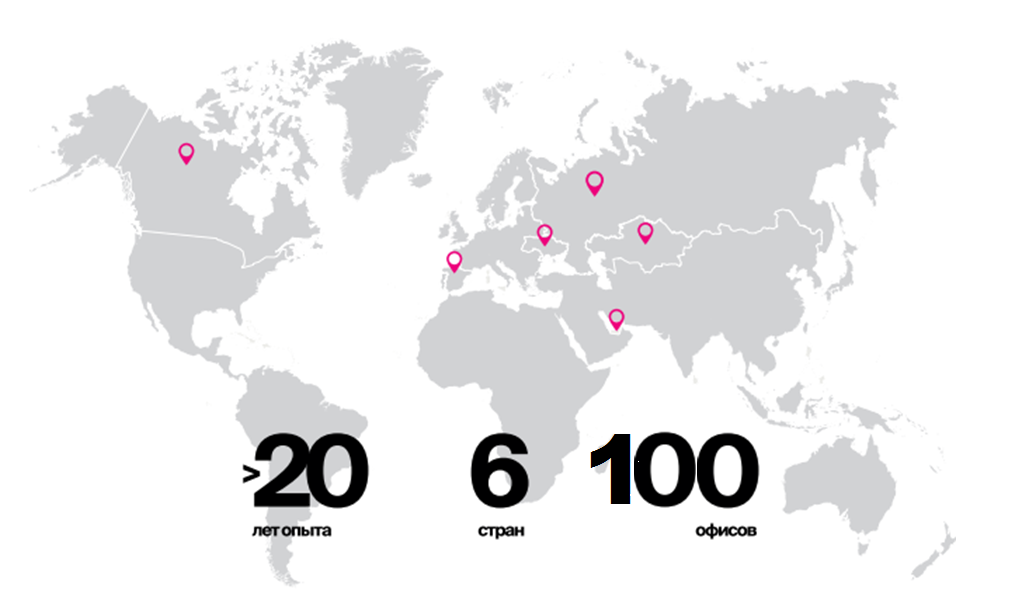 50
^
собственных 
решений
43
000
^
постоянных
клиентов
250
^
000
успешных 
внедрений
24/7
техническая 
поддержка
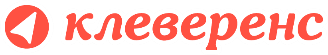 Mobile SMARTS: Склад 15
Продукт «Склад 15» - программное средство автоматизации рабочих операций на складах при помощи терминала сбора данных.
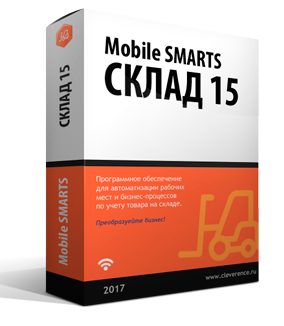 Основная цель продукта -  ускорить и упростить действия линейного персонала, а также снизить вероятность ошибок при работе, обусловленных человеческим фактором.
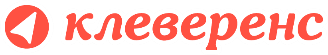 Кому подходит продукт?
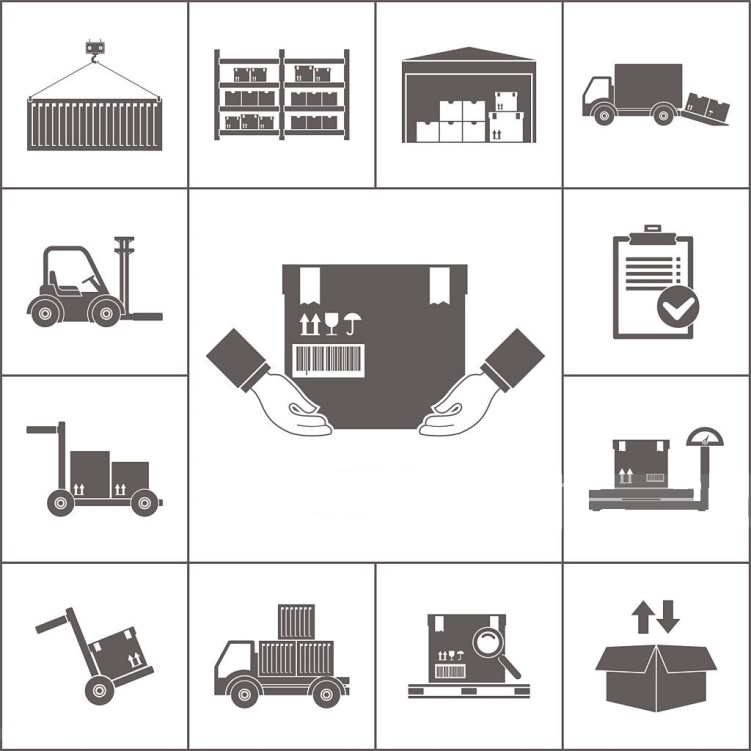 Склады различной сложности и любым товарным наполнением.
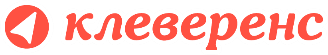 Автоматизируемые операции
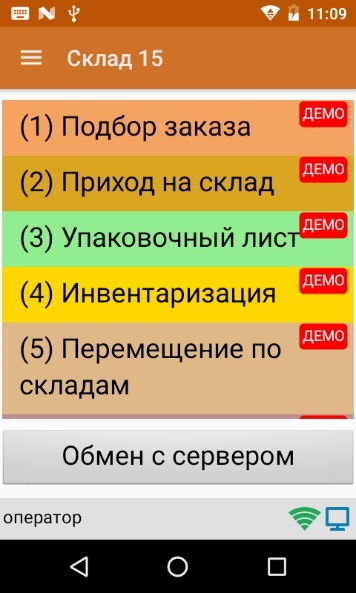 Основные характеристики
Приемка товара на склад
Отгрузка товара со склада
Перемещение товара (как между ячейками, так и между складами)
Проведение инвентаризации
Просмотр содержимого в ячейках 
Просмотр справочников остатков и цен по товарам
Упаковочный лист
Автоматизируемые операции
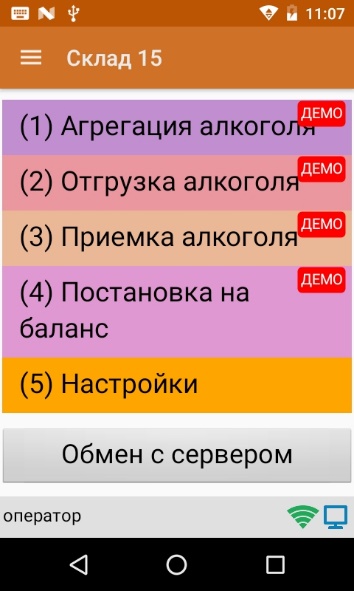 Операции с алкоголем
Агрегация (упаковка в коробки и паллеты)
Отгрузка 
Приемка
Постановка на баланс (на 3-й регистр)
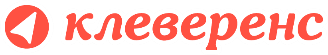 Добавляйте свои операции*
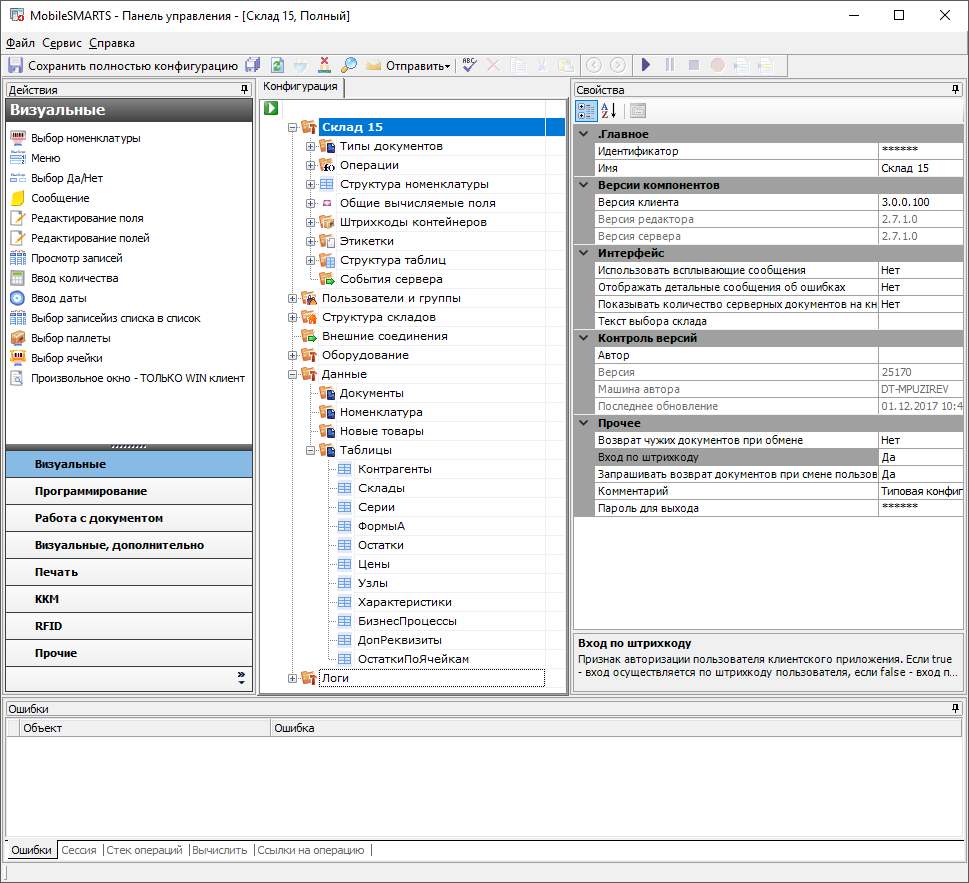 * Зависит от уровня лицензии
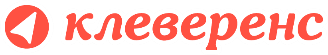 Возможности «Mobile SMARTS: Склад 15»
Работа по готовым бизнес процессам
На основе документа из бэк-офиса (по накладной).
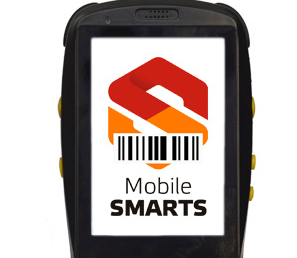 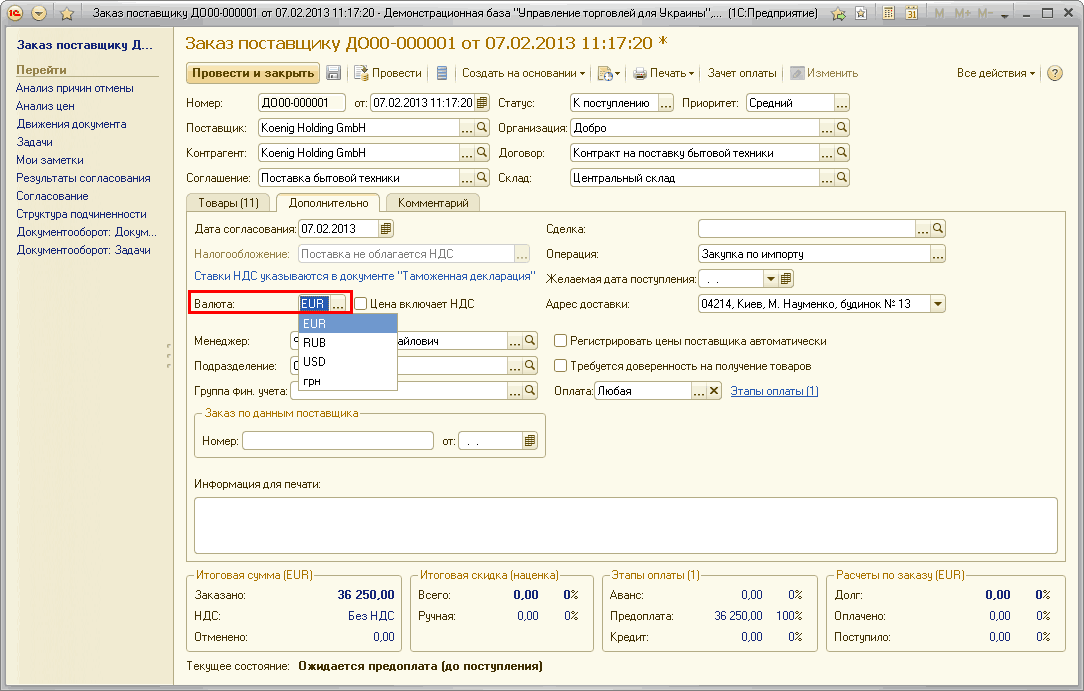 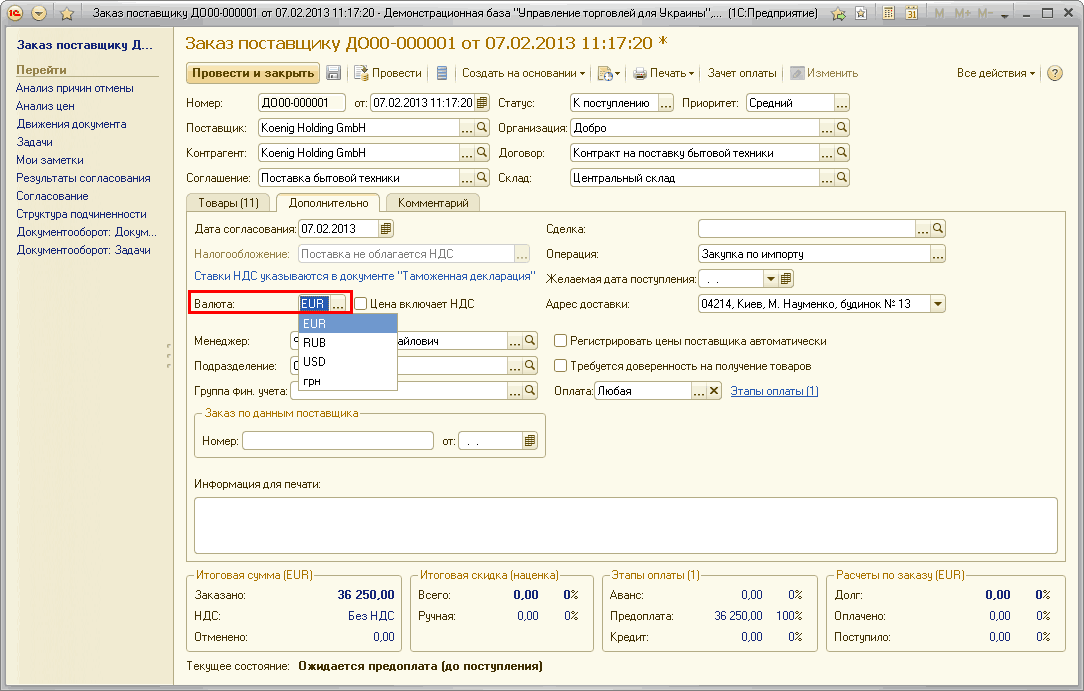 Поступление 
(с контролем кол-ва)
Поступление товаров и услуг
Заказ поставщику
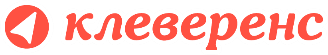 Готовая интеграция с учетными системами
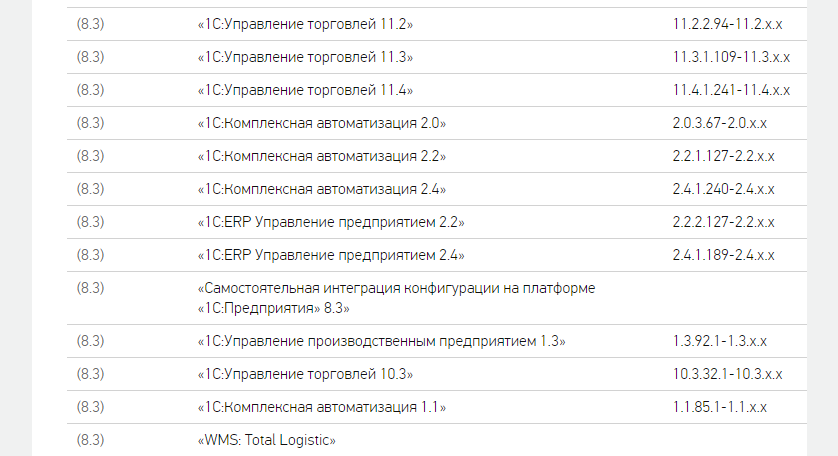 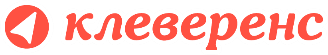 Интеграция с произвольными системами
TXT, CSV, Excel
OLE/COM
REST API
«1С:Предприятия» 7.7
«1С:Предприятия» 8.1
«1С:Предприятия» 8.2
«1С:Предприятия» 8.3
Коллективная работа
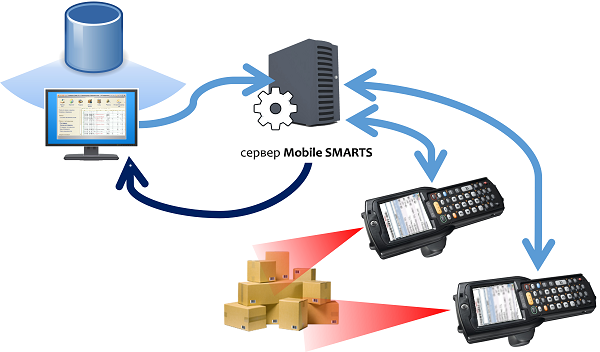 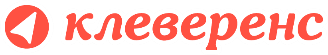 Работа с сериями товаров
Работа с сериями в операциях:
Приемка
Перемещение
Инвентаризация
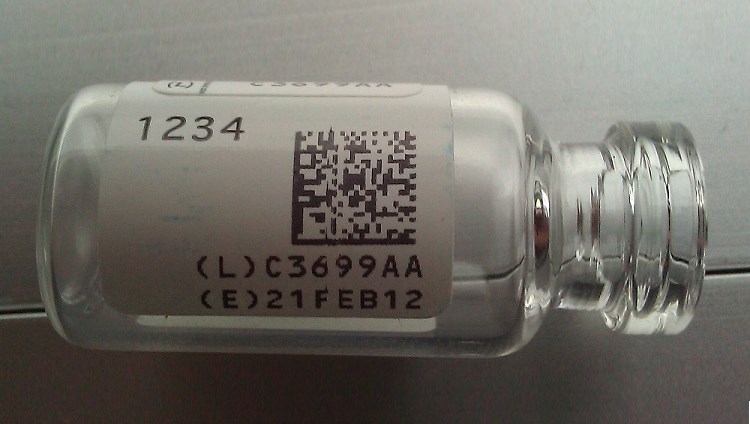 Мониторинг мобильных устройств
Позволяет отслеживать в каком состоянии находятся ТСД:
работают ли на них в данный момент и когда работали в последний раз;
кто и где работает на устройстве;
лицензировано устройство или нет;
уровень заряда батареи на устройстве;
какой документ находится в работе в данный момент на ТСД;
отправлять сообщения пользователям ТСД.
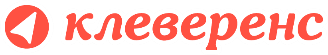 Лицензирование «Mobile SMARTS: Склад 15»
Уровни лицензий
БАЗОВЫЙ
МИНИМУМ
Самые дешевые лицензии
Аналог DOS-овских прошивок
Батч или Wi-Fi на выбор
Только сбор штрихкодов и инвентаризация
Изменять существующие операции нельзя
Новые операции добавлять нельзя
Нет возможности сверяться по накладной
Батч или Wi-Fi на выбор
Все складские операции 
Работа с коробами и паллетами
Можно изменять существующие операции
Нет онлайна и авто-обмена
Печать на мобильный принтер
ЕГАИС опционально
РАСШИРЕННЫЙ
ПОЛНЫЙ
Батч, Wi-Fi или онлайн на выбор
Полностью автоматический обмен
Можно добавлять свои операции
ЕГАИС опционально
Все операции для склада
Коллективное выполнение операций
Лицензия ПОЛНЫЙ с Check Mark 2 или без него
УЧЕТНАЯ СИСТЕМА
(1С, Microsoft Dynamics, SAP, Галактика, MS SQL, Excel)
компоненты прямого доступа
через кредл/кабель
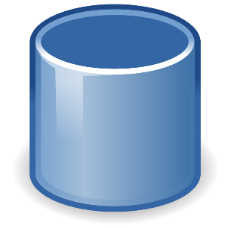 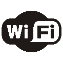 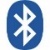 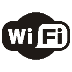 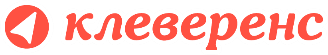 Что входит в платформу
принтеры
Mobile SMARTS
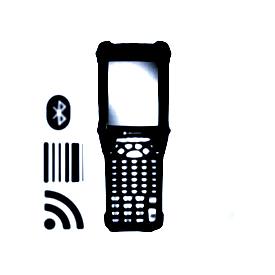 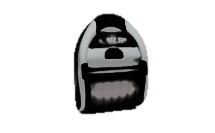 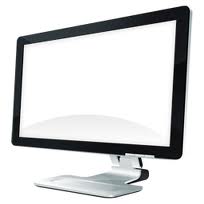 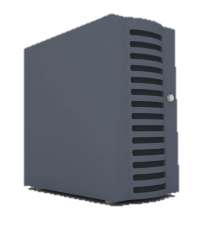 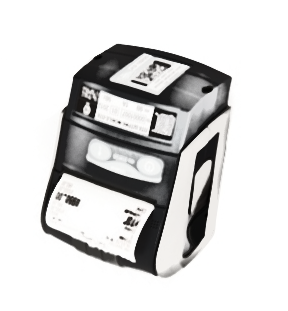 Компоненты решения

1. Средства разработки
2. Средства 
    администрирования
3. Сервер терминалов и 
    сервер печати
4. Клиенты для ПК 
    * Windows CE
    * Windows Mobile 
    * Android
5. Компоненты доступа из
    ERP (OLE/COM)
6. Утилиты конвертации 
    для TXT/CSV/Excel
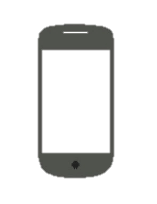 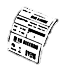 клиент Mobile SMARTS 
для ТСД
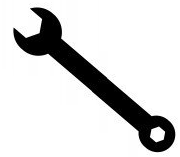 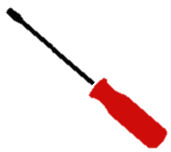 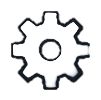 мобильный 
ККМ
клиент Mobile SMARTS 
для Android
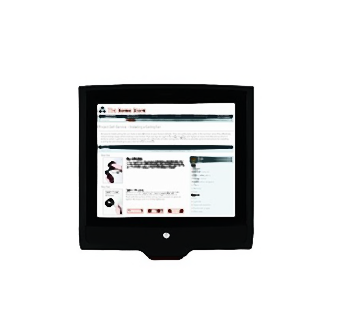 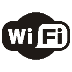 сервер Mobile SMARTS
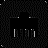 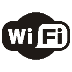 средства разработки 
и администрирования
Mobile SMARTS
клиент Mobile SMARTS 
для киоска (прайс-чекера)
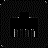 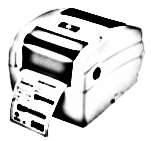 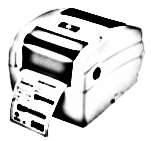 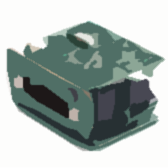 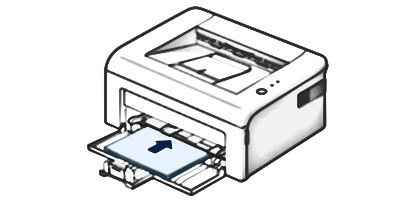 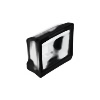 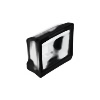 клиент Mobile SMARTS 
для индустриальных ПК
сканеры
принтеры
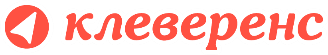 Гибридные данные HYDB™
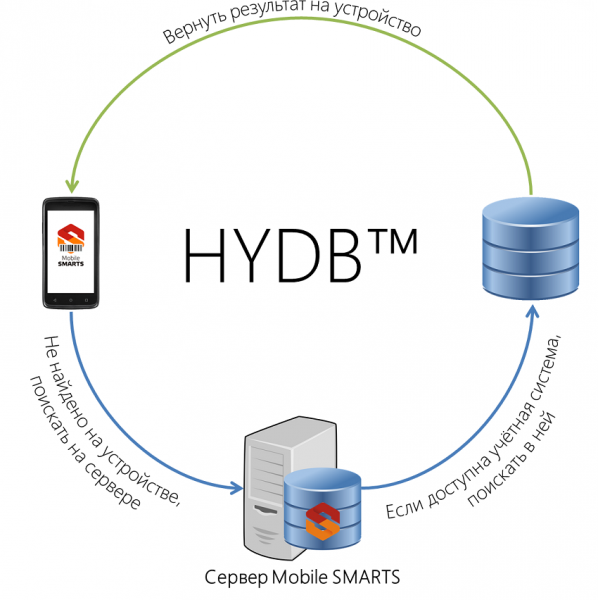 HYDB™
Гибридные справочники.

HYDB™ для Mobile SMARTS™ позволяет не ограничиваться одним местом хранения, а хранить данные там, где это удобно в настоящий момент.
ERP/WMS
Устройство
HYDB™ (HYbrid DataBase) — это технология гибридного хранения данных для Mobile SMARTS, которая позволяет, с одной стороны, не выгружать на мобильное устройство терабайты данных (выгружать только необходимую часть), а, с другой стороны, иметь доступ к этим терабайтам данных с мобильного устройства по сети, если есть такая необходимость.  
Не только хранить и иметь доступ, но и гибко всем этим управлять.
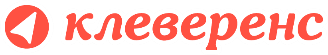 Преимущества «Mobile SMARTS: Склад 15»
Мобильное ПО для автоматизации работы склада

2. Подходит для любого типа склада

3. Одинаково работает на любых ТСД с Windows и Android

4. Все основные складские операции

5. Решает задачи поштучного учета (ЕГАИС и т.д.)

6. Любой тип обмена Wi-Fi/кабель/3G, онлайн/оффлайн

7. Возможность доработок.
Как мы можем Вам помочь:
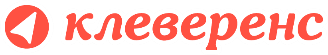 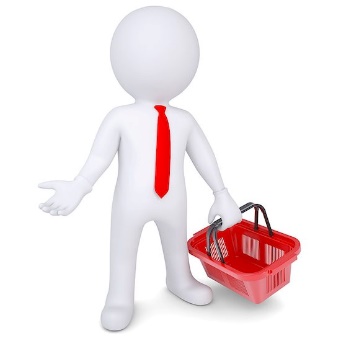 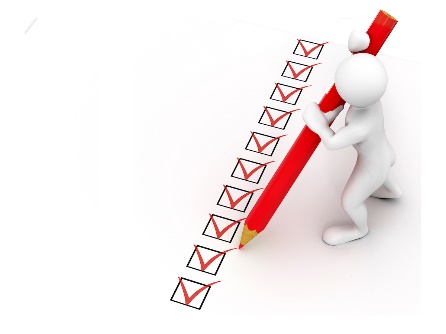 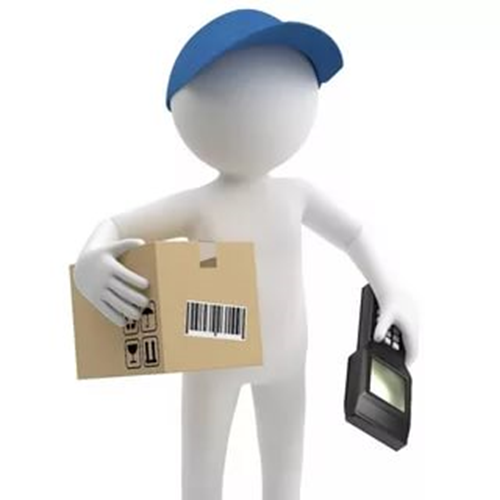 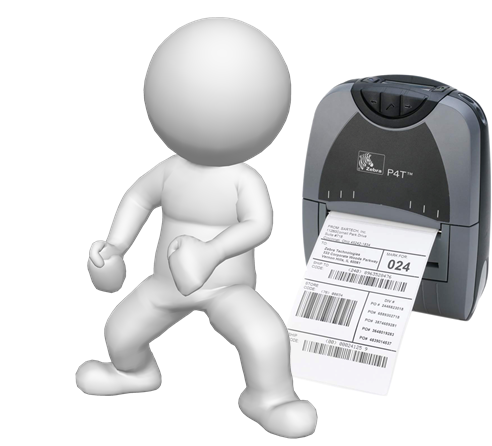 Установить надежные партнерские взаимоотношения
Почему мы???
Мы гарантируем экспертность и результат
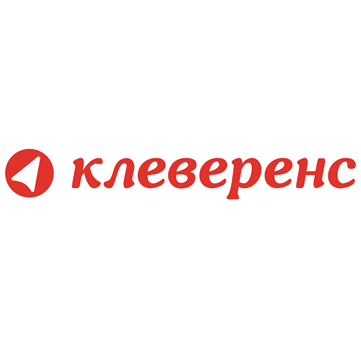 Грамотно подобрать оборудование и ПО
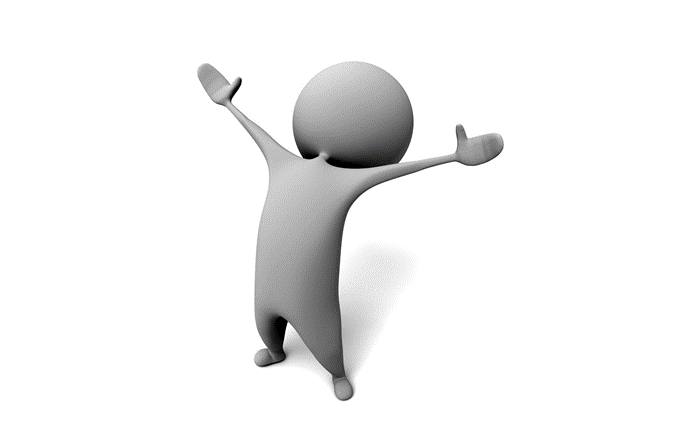 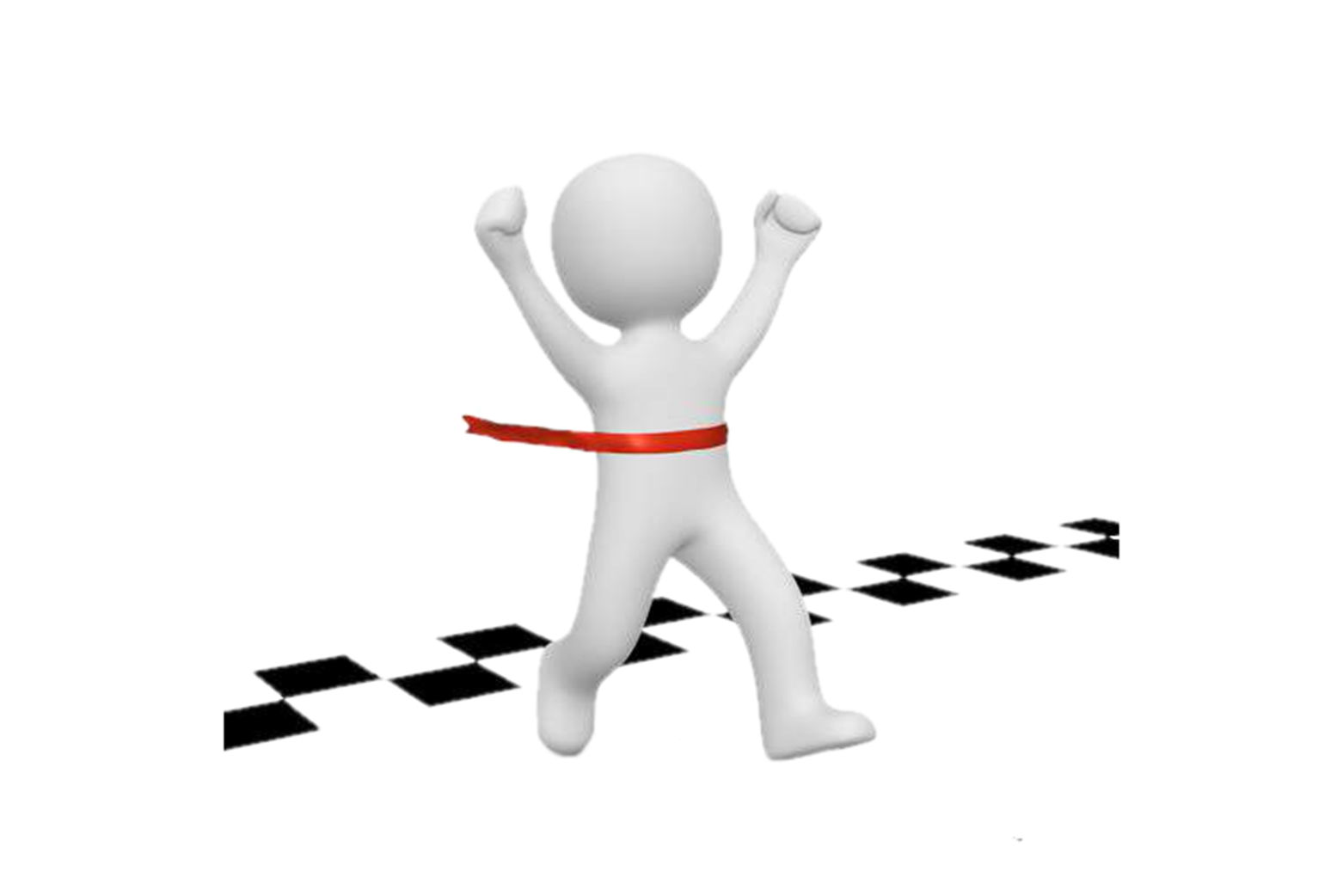 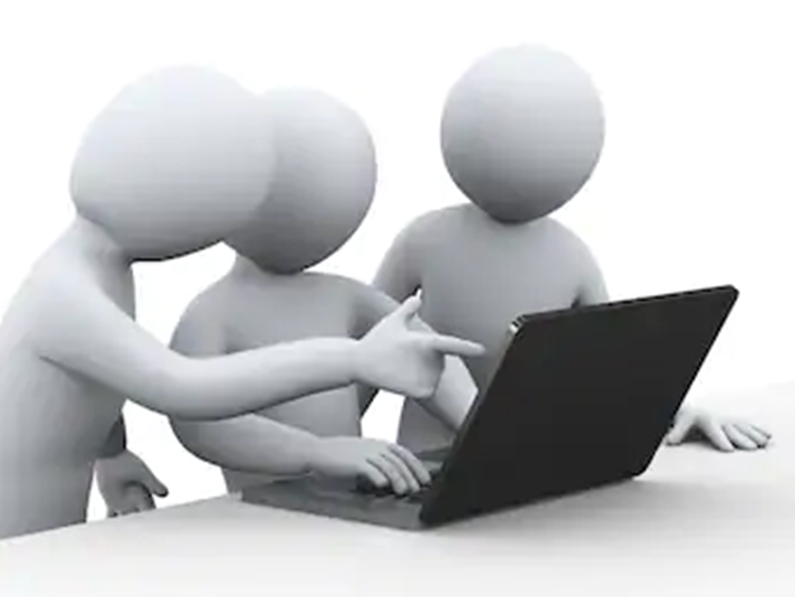 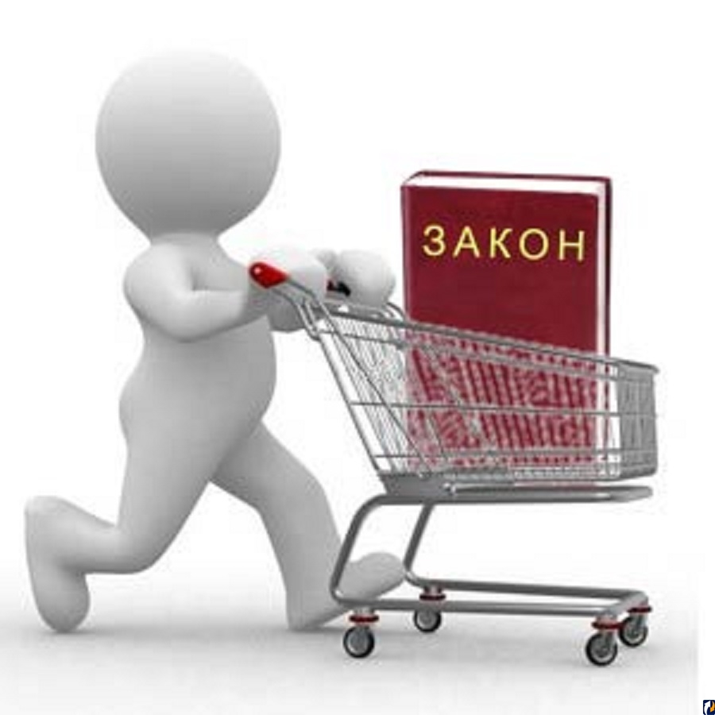 Подключить, настроить, обучить
Полностью автоматизировать и помогать в развитии бизнеса
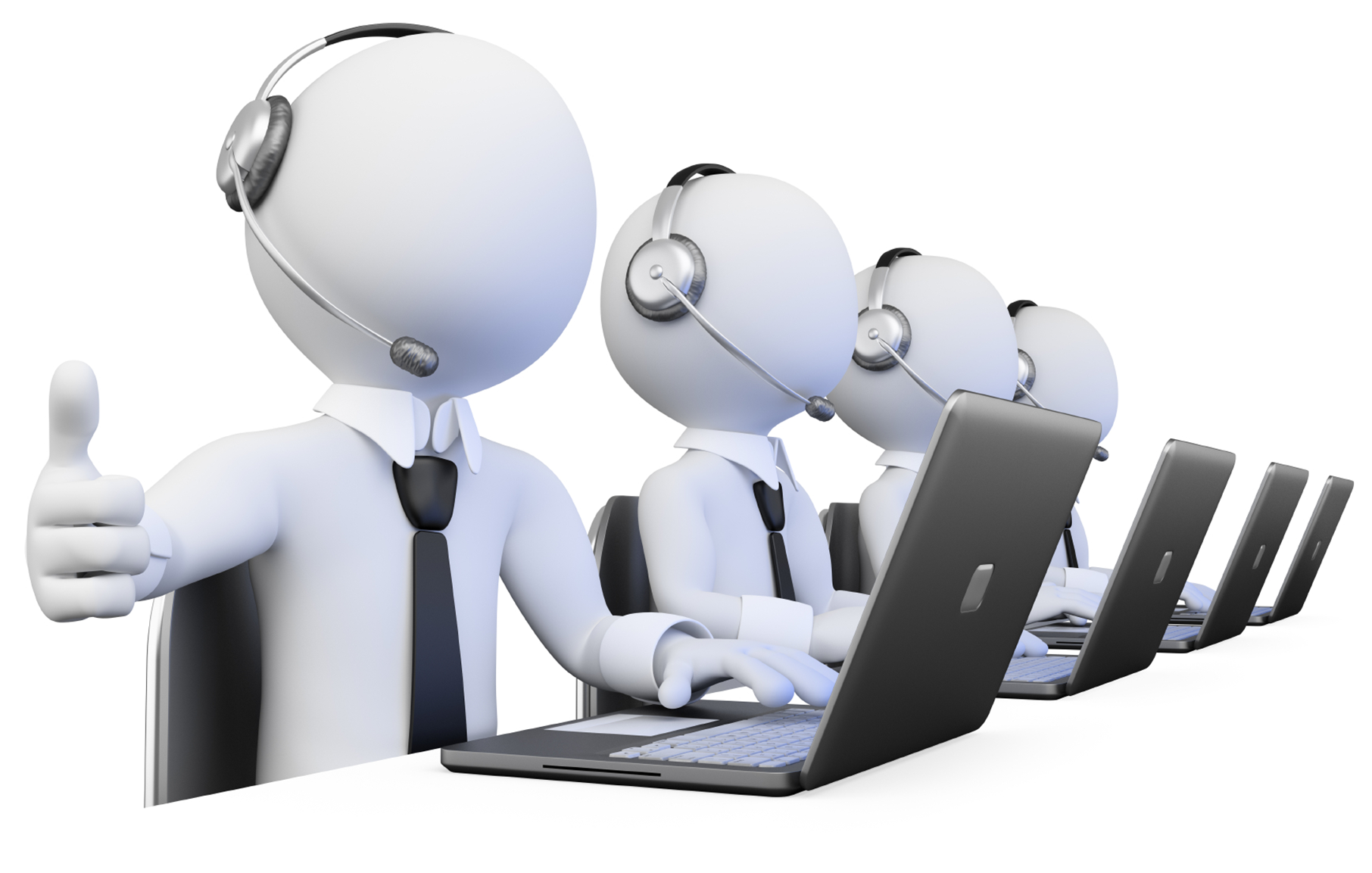 Проконсультировать и оказать поддержку в режиме 24/7
Помочь подготовится к 1 марта, не нарушить закон, не допустить конфискации товара и штрафа
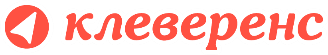 Спасибо за внимание!
Кочкуров Иван – менеджер отдела автоматизации
Почта: IVKochkurov@1cbit.ru
Тел.: +7 495 748 07 77 доб. 1278